Comparative Effectiveness and Safety of Medications for Adults with Type 2 Diabetes: An Update Including New Drugs and 2-Drug Combinations
First Last, Credentials
[Speaker Notes: Introduction:
My name is __________________.  I a contractor for AHRQ whose purpose is to share patient centered outcomes research to clinicians.  Todays topic is the Comparative Effectiveness and Safety of Medications for Type 2 Diabetes: An Update including New Drugs and 2-drug Combinations.  

Agency for Healthcare Research and Quality (AHRQ) Comparative Effectiveness Review (CER) Development
This topic is based on  systematic review of 166 clinical studies, published from 1966 to April 2010, was conducted by independent researchers, funded by AHRQ, to synthesize the evidence on what is known and not known on this clinical issue. This topic was nominated through a public process. The research questions and the results of the report were subject to expert input, peer review, and public comment. The results of this review are summarized here for use in your decision-making and in discussions with patients. The full report, with references for included and excluded studies, is available at www.effectivehealthcare.ahrq.gov/diabetesmeds.cfm



Reference:
Bennett WL, Wilson LM, Bolen S, et al. Oral Diabetes Medications for Adults With Type 2 Diabetes: An Update. Comparative Effectiveness Review No. 27. (Prepared by Johns Hopkins University Evidence-based Practice Center under Contract No. 290-02-0018.) AHRQ Publication No. 11-EHC038-EF. Rockville, MD: Agency for Healthcare Research and Quality. March 2011. Available at: http://effectivehealthcare.ahrq.gov/index.cfm/search-for-guides-reviews-and-reports/?pageaction=displayproduct&productID=644.]
Rationale for Update
2007:  first AHRQ publication on comparative effectiveness of oral meds for type 2 DM
2011: updated review published; includes newer meds and 2-drug combination therapies
Noninsulin injectables: GLP-1 receptor agonists, exenatide and liraglutide (FDA-approved in 2005 and 2010, respectively)
DPP-4 inhibitors: sitagliptin and saxagliptin (FDA-approved in 2006 and 2009, respectively)
Evidence about combinations of medications, including combinations of medications with insulin therapy
[Speaker Notes: Rationale for Update

In 2007, the Agency for Healthcare Research and Quality (AHRQ) published its first systematic review on the comparative effectiveness of oral hypoglycemic medications for type 2 diabetes. This comprehensive review was unique because it included comparisons of all oral diabetes medications. It also had a broad scope, including both intermediate outcomes like glycemic control and clinical outcomes like cardiovascular disease and nephropathy, as well as adverse events. This review of 216 studies concluded that most oral diabetes medications had a similar effect on reducing HbA1c, most drugs except for metformin and acarbose caused increases in body weight, and only metformin decreased low-density lipoprotein cholesterol. There were too few studies to support any conclusions about differential effects of the oral diabetes medications on all-cause mortality, cardiovascular mortality and morbidity, and microvascular complications. The sulfonylurea class was shown to be associated with an increased risk of hypoglycemia, metformin with gastrointestinal problems, and the thiazolidinediones with heart failure. In the years following publication of that review, enough studies were published to merit an update to address research gaps and integrate newer evidence. Since the first review, the Food and Drug Administration (FDA) approved two new medication classes. The noninsulin injectable GLP-1 receptor agonists, exenatide, and liraglutide, were FDA-approved in 2005 and 2010, respectively. The DPP-4 inhibitors, sitagliptin and saxagliptin, were FDA-approved in 2006 and 2009, respectively. Additionally, an update of the review was needed to include evidence about combinations of medications, including combinations of medications with insulin therapy. The updated report built upon the previous evidence report by focusing on the most important issues without seeking to replicate all parts of the previous report. Thus, the current evidence report focuses on the head-to-head comparisons of medications that should be of greatest relevance to clinicians and their patients.

References:
Bennett WL, Wilson LM, Bolen S, et al. Oral Diabetes Medications for Adults With Type 2 Diabetes: An Update. Comparative Effectiveness Review No. 27. (Prepared by Johns Hopkins University Evidence-based Practice Center under Contract No. 290-02-0018.) AHRQ Publication No. 11-EHC038-EF. Rockville, MD: Agency for Healthcare Research and Quality. March 2011. Available at: http://effectivehealthcare.ahrq.gov/index.cfm/search-for-guides-reviews-and-reports/?pageaction=displayproduct&productID=644.

Bolen S, Wilson L, Vassy J, et al. Comparative Effectiveness and Safety of Oral Diabetes Medications for Adults With Type 2 Diabetes. Comparative Effectiveness Review No. 8. (Prepared by Johns Hopkins Evidence-based Practice Center under Contract No. 290-02-0018.) Rockville, MD: Agency for Healthcare Research and Quality. July 2007. Available at: www.effectivehealthcare.ahrq.gov/index.cfm/search-for-guides-reviews-and-reports/?pageaction=displayproduct&productid=40.]
Accreditation Statement
Physician Accreditation Statement
PRIME Education, Inc. (PRIME®) is accredited by the Accreditation Council for Continuing Medical Education to provide continuing medical education for physicians.
Professional Resources in Management Education, Inc. (PRIME®) designates this  live activity for a maximum of 0.75 AMA PRA Category 1 Credit™. Physicians should only claim credit commensurate with the extent of their participation in the activity 
Physician Assistant Accreditation Statement
AAPA accepts AMA Category 1 CME Credit™ for the PRA from organizations accredited by ACCME.
Nurse Practitioner Accreditation Statement
PRIME Education, Inc. (PRIME®) is accredited by the American Academy of Nurse Practitioners as an approved provider of nurse practitioner continuing education. Provider number: 060815. This program is accredited for 0.75 contact hour. Program ID# CER8.
This program was planned in accordance with AANP CE Standards and Policies and AANP Commercial Support Standards.
Pharmacist Accreditation Statement
This curriculum has been approved for 0.75 contact hour by PRIME®. PRIME® is accredited by the Accreditation Council for Pharmacy Education as a provider of continuing pharmacy education. The universal program number for this activity is 0255-0000-11-019-L01-P. This learning  activity is Knowledge-based.
Nurse Accreditation Statement
PRIME Education, Inc. (PRIME®) is accredited as a provider of continuing nursing education by the American Nurses Credentialing Center's Commission on Accreditation.
PRIME® designates this activity for 0.75 contact hour.
California Nurse Accreditation Statement
PRIME® designates this educational activity for 0.75 contact hour for California nurses. PRIME® is accredited as an approver of continuing education in nursing by the California Board of Registered Nursing.
Disclosure Policy
PRIME Education Inc. (PRIME®) endorses the standards of the ACCME, as well as those of the AANP, ANCC and ACPE, that require everyone in a position to control the content of a CME/CE activity to disclose all financial relationships with commercial interests that are related to the content of the CME/CE activity.  CME/CE activities must be balanced, independent of commercial bias and promote improvements or quality in healthcare.  All recommendations involving clinical medicine must be based on evidence accepted within the medical profession.  
A conflict of interest is created when individuals in a position to control the content of CME/CE have a relevant financial relationship with a commercial interest which therefore may bias his/her opinion and teaching.  This may include receiving a salary, royalty, intellectual property rights, consulting fee, honoraria, stocks or other financial benefits.  
PRIME® will identify, review and resolve all conflicts of interest that speakers, authors, course directors, planners, peer reviewers, or relevant staff disclose prior to an educational activity being delivered to learners. Disclosure of a relationship is not intended to suggest or condone bias in any presentation but is made to provide participants with information that might be of potential importance to their evaluation of a presentation. Disclosure information for speakers, authors, course directors, planners, peer reviewers, and/or relevant staff are provided with this activity.
Presentations that provide information in whole or in part related to non FDA approved uses of drugs and/or devices will disclose the unlabeled indications or the investigational nature of their proposed uses to the audience. Participants should refer to the official prescribing information for each product for discussion of approved indications, contraindications and warnings. Participants should verify all information and data before treating patients or employing any therapies prescribed in this educational activity. The opinions expressed in the educational activity are those of the presenting faculty and do not necessarily represent the views of PRIME®, the ACCME, AANP, ACPE, ANCC and other relevant accreditation bodies.
Disclosure Information
AHRQ contracted faculty: Name, Credentials
No relevant financial interests to disclose
Learning Objectives
Identify the benefits of antidiabetic medications, as monotherapy and in two-drug combinations, for intermediate outcomes such as glycemic control (HbA1c), body weight, and lipids

Compare the effectiveness of various oral antidiabetic therapies and combinations of oral antidiabetic therapies with regard macrovascular and microvascular long-term complications

Summarize the risks of adverse events from monotherapy and two-drug combinations including hypoglycemia, liver injury, CHF, severe lactic acidosis, hip and non-hip fractures, and GI side effects

Describe the main findings regarding the effectiveness and safety of oral antidiabetic agents and combinations of oral antidiabetic agents in different patient subgroups
Challenge of Managing Diabetes
Management of hyperglycemia to achieve improved macrovascular and microvascular outcomes.  
Controlling blood glucose levels often requires several strategies
includes weight loss if needed, dietary control, increased physical activity, and antidiabetic medications (ADA-EASD)
Diabetes complications
Retinopathy (and blindness), neuropathy, nephropathy (and end stage renal disease)
Increased risk of death from cardiovascular disease
Source: 2007-2008 National Health Interview Survey
[Speaker Notes: If background info is needed:

Background: Type 2 Diabetes
Type 2 diabetes is a common chronic illness characterized by insulin resistance, and eventually by decreased insulin secretion by pancreatic beta cells, leading to chronic hyperglycemia and associated long-term disease complications. 

Reference:
Cowie CC, Rust KF, Byrd-Holt DD et al. Prevalence of diabetes and impaired fasting glucose in adults in the U.S. population: National Health And Nutrition Examination Survey 1999-2002. Diabetes Care 2006; 29(6):1263–8.

Background: Public Health Impact
In the United States, the prevalence of diabetes increased from 5.1 percent during 1988–1994 to 6.5 percent during 1999–2002. Like many chronic illnesses, diabetes disproportionately affects older people. It is associated with obesity, and its prevalence is higher among racial and ethnic minority populations. The annual economic burden of diabetes is estimated to be $174 billion and is increasing, mostly because of the costly complications of the disease. 

References:
Centers for Disease Control and Prevention. National Diabetes Fact Sheet: national estimates and general information on diabetes and prediabetes in the United States, 2011. Atlanta, GA: U.S. Department of Health and Human Services, Centers for Disease Control and Prevention, 2011.
http://diabetes.niddk.nih.gov/dm/pubs/statistics/DM_Statistics.pdf

Cowie CC, Rust KF, Byrd-Holt DD et al. Prevalence of diabetes and impaired fasting glucose in adults in the U.S. population: National Health And Nutrition Examination Survey 1999-2002. Diabetes Care 2006; 29(6):1263—8.
www.ncbi.nlm.nih.gov/pubmed/16732006

Background: Management
Management of hyperglycemia using diet and pharmacologic therapy is a very important part of treatment for type 2 diabetes. Results from randomized controlled trials (RCTs) have demonstrated that the risk of microvascular complications, particularly retinopathy, can be reduced by improved glycemic control in patients with type 2 diabetes. However, studies have had mixed results regarding the impact of intensive glycemic control (hemoglobin A1c [HbA1c] < 7 percent) on cardiovascular events and mortality. While older studies indicated that intensive glycemic control may reduce cardiovascular morbidity and mortality, recent studies have raised the possibility that  intensive glycemic control has either no effect or a negative effect on cardiovascular morbidity and mortality. These mixed results suggest the need for further research, including investigation of the long-term safety of glucose-lowering therapies. In addition to questions about optimal glycemic control, recent studies have addressed concerns about excess cardiovascular risk associated with particular hypoglycemic agents, specifically the risk of rosiglitazone. 

Reference:
Nathan DM, Buse JB, Davidson MB, et al. Medical management of hyperglycemia in type 2 diabetes: a consensus algorithm for the initiation and adjustment of therapy: a consensus statement of the American Diabetes Association and the European Association for the Study of Diabetes. Diabetes Care. 2009;32:193-203.
www.ncbi.nlm.nih.gov/pubmed/18945920

Background: Complications
Long-term complications of diabetes include microvascular disease, such as retinopathy and blindness, neuropathy, nephropathy, and end-stage kidney disease. In addition, the death rate from cardiovascular disease in adults with type 2 diabetes is two to four times as high as in adults without diabetes.

Reference:
Centers for Disease Control and Prevention. National Diabetes Fact Sheet: national estimates and general information on diabetes and prediabetes in the United States, 2011. Atlanta, GA: U.S. Department of Health and Human Services, Centers for Disease Control and Prevention, 2011.
http://diabetes.niddk.nih.gov/dm/pubs/statistics/DM_Statistics.pdf]
Challenges of Diabetes Treatment
Regimens include monotherapy and combinations of two or three drugs from different classes
Eleven classes of diabetes meds available:





Choosing appropriate therapy requires consideration of benefits, mode of action/class, adverse effects, and cost.
Biguanides
Thiazolidinediones
Sulfonylureas
Dipeptidyl peptidase-4 (DPP-4) inhibitors
Insulins
Meglitinides
Glucagon-like peptide-1 (GLP-1) receptor agonists
An amylin analogue
Alpha-glucosidase inhibitors
Colesevalam (a bile-acid sequestrant)
Bromocriptine
[Speaker Notes: Background: Treatment

In 1995, the only drugs for treating type 2 diabetes were sulfonylureas and insulin. Since then, many new pharmacotherapy options have become available. At present, there are 11 classes of diabetes medications: biguanides (i.e., metformin); thiazolidinediones; sulfonylureas; dipeptidyl peptidase-4 (DPP-4) inhibitors; meglitinides;  glucagon-like peptide-1 (GLP-1) receptor agonists; an amylin analogue, bromocriptine; alpha-glucosidase inhibitors; colesevalam (a bile-acid sequestrant); and insulins. The newer agents are more costly than the older medications, and some are only approved as adjunctive therapies. 

In addition to having an increased number of  medication choices, patients with type 2 diabetes often need to take more than one type of diabetes medication. In 2005–2006, 35 percent of all patients with diabetes  were taking two classes of antidiabetes medications, and 14 percent were taking three or more classes, as compared to only 6 percent taking three or more classes in 1999–2000. With the increasing number of available medication choices for diabetes, patients are being managed with a greater number of classes of medications in combination. In 2005 to 2006, 35.3 percent of all patients with diabetes were taking two classes of anti-diabetes medications and 14.2 percent were taking three or more classes, compared to only 5.6 percent percent taking three or more classes in 1999 to 2000.

Reference:
Mann DM, Woodward M, Ye F, Krousel-Wood M, Muntner P. Trends in medication use among US adults with diabetes mellitus: glycemic control at the expense of controlling cardiovascular risk factors. Arch Intern Med 2009;169(18):1718–1720.
www.ncbi.nlm.nih.gov/pubmed/19822830]
Breakdown of Treatments for Diabetes (Type 1 and 2) in the US
Source: 
Centers for Disease Control and Prevention. National Diabetes Fact Sheet: national estimates and general information on diabetes and prediabetes in the United States, 2011. Atlanta, GA: U.S. Department of Health and Human Services, Centers for Disease Control and Prevention, 2011. http://diabetes.niddk.nih.gov/dm/pubs/statistics/DM_Statistics.pdf
[Speaker Notes: Breakdown of Treatments for Diabetes in the United States

Among adults with diagnosed diabetes (type 1 or type 2), 12 percent take insulin only, 14 percent take both insulin and oral medication, 58 percent take oral medication only, and 16 percent do not take either insulin or oral medication.

Reference:
Centers for Disease Control and Prevention. National Diabetes Fact Sheet: national estimates and general information on diabetes and prediabetes in the United States, 2011. Atlanta, GA: U.S. Department of Health and Human Services, Centers for Disease Control and Prevention, 2011.
http://diabetes.niddk.nih.gov/dm/pubs/statistics/DM_Statistics.pdf]
Glycemic Control and Clinical Outcomes
Randomized controlled trials (RCTs) demonstrate risk of microvascular complications can be reduced by improved glycemic control in patients with type 2 diabetes
Studies have mixed results regarding impact of intensive glycemic control (hemoglobin A1c [HbA1c] < 7 percent) on cardiovascular events and mortality
These mixed results suggest the need for further research, including investigation of the long-term safety of glucose lowering therapies.
[Speaker Notes: Glucose Control in Type 2 Diabetes
Long-term complications of diabetes include microvascular disease, such as retinopathy and blindness, neuropathy, nephropathy, and end-stage kidney disease. In addition, the death rate from cardiovascular disease in adults with type 2 diabetes is two to four times as high as in adults without diabetes.2 Management of hyperglycemia using diet and pharmacologic therapy is the cornerstone of treatment for type 2 diabetes. 

Results from randomized controlled trials (RCTs) have demonstrated that the risk of microvascular complications, particularly retinopathy, can be reduced by improved glycemic control in patients with type 2 diabetes. However, studies have had mixed results regarding the impact of intensive glycemic control (hemoglobin A1c [HbA1c] < 7 percent) on cardiovascular events and mortality. While older studies indicated that intensive glycemic control may reduce cardiovascular morbidity and mortality, recent studies have raised the possibility that intensive glycemic control has either no effect or a negative effect on cardiovascular morbidity and mortality. 

These mixed results suggest the need for further research, including investigation of the long-term safety of glucose lowering therapies. In addition to questions about optimal glycemic control, recent studies have addressed concerns about excess cardiovascular risk associated with particular oral hypoglycemic agents, specifically the risk of rosiglitazone.
Given the increase in medications for type 2 diabetes mellitus, clinicians and patients need information about their effectiveness and safety to make informed choices.]
Conceptual Model
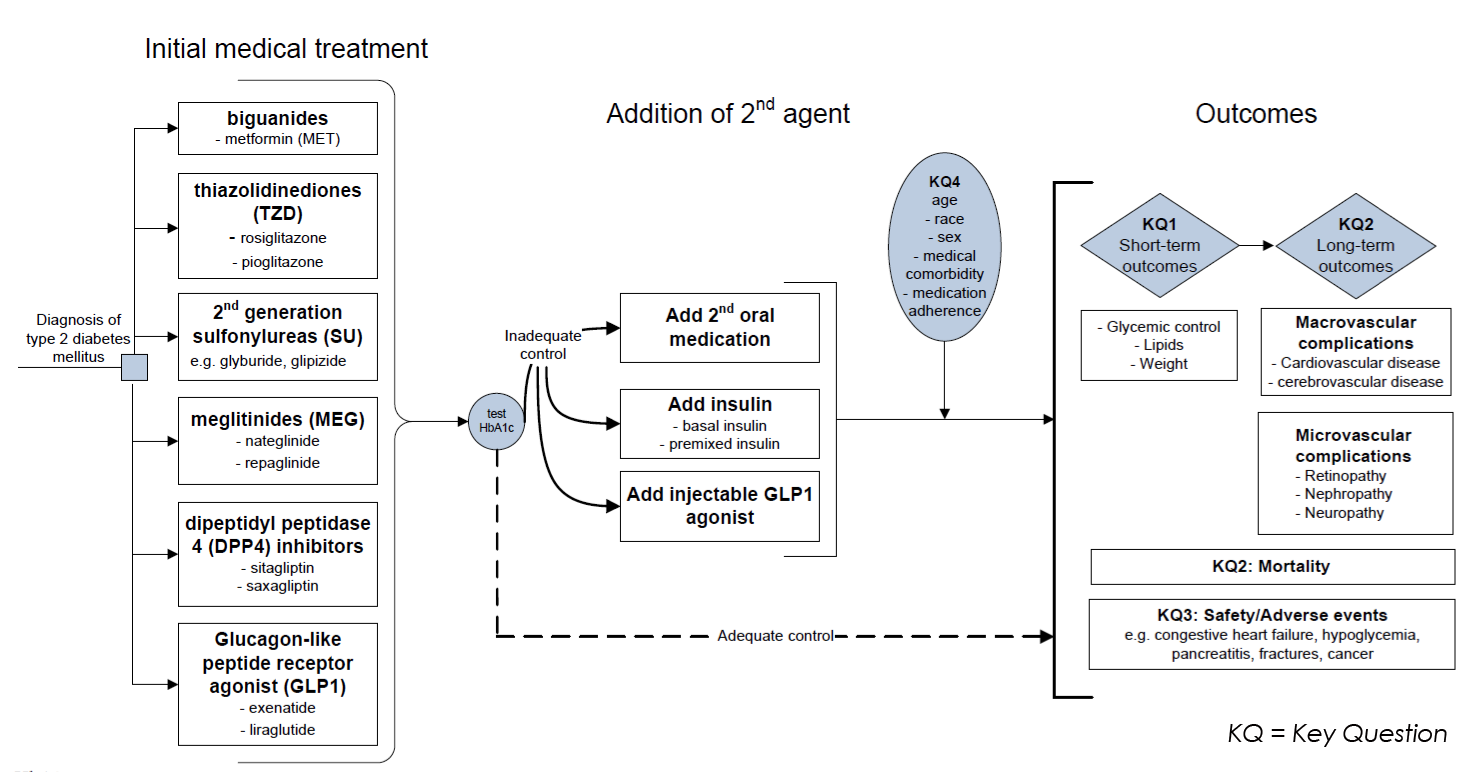 [Speaker Notes: Conceptual Model

This conceptual model describes the decisions that patients and their providers face when managing type 2 diabetes pharmacologically. It highlights the comparisons and outcomes of interest covered in the updated review. When beginning medical treatment, patients usually begin with one of six drug classes, which have all been FDA-approved for monotherapy. These include biguanides, sulfonylureas, thiazolidinediones, DPP-4 inhibitors, meglitinides, and the GLP-1 receptor agonists. Clinical guidelines of the American Diabetes Association recommend monitoring the HbA1c to determine the need for changing the medication dose or adding another agent to improve glycemic control. If the HbA1c is not adequately controlled, clinicians typically add an additional medication, or may add insulin or a noninsulin injectable medication like a GLP-1 agonist. Both intermediate- and long-term outcomes are monitored as indicators of effectiveness. Intermediate outcomes include HbA1c, weight, and lipids. In addition, clinicians monitor short-term and long-term safety and adverse effects of the drug.

References:
Bennett WL, Wilson LM, Bolen S, et al. Oral Diabetes Medications for Adults With Type 2 Diabetes: An Update. Comparative Effectiveness Review No. 27. (Prepared by Johns Hopkins University Evidence-based Practice Center under Contract No. 290-02-0018.) AHRQ Publication No. 11-EHC038-EF. Rockville, MD: Agency for Healthcare Research and Quality. March 2011. Available at: http://effectivehealthcare.ahrq.gov/index.cfm/search-for-guides-reviews-and-reports/?pageaction=displayproduct&productID=644.

Nathan DM, Buse JB, Davidson MB, et al. Medical management of hyperglycemia in type 2 diabetes: a consensus algorithm for the initiation and adjustment of therapy: a consensus statement of the American Diabetes Association and the European Association for the Study of Diabetes. Diabetes Care 2009;32(1):193-203. 
www.nbci.nlm.nih.gov/pubmed/18945920

Rodbard HW, Jellinger PS, Davidson JA, et al. Statement by an American Association of Clinical Endocrinologists/American College of Endocrinology consensus panel on  type 2 diabetes mellitus: an algorithm for glycemic control. Endocr Pract 2009;15(6):540-559.
www.ncbi.nlm.nih.gov//pubmed/19858063]
Priority Medication Comparisons included for Key Questions
[Speaker Notes: The report addresses the following key questions for the priority medication comparisons presented in this table
DPP-4 inhibitor = dipeptidyl peptidase-4 inhibitor; GLP-1 agonist = glucagon-like peptide-1 receptor agonist

Priority Medication Comparisons

Prior to beginning this update, an extensive preliminary literature review was conducted and evidence gaps identified in the 2007 review were assessed. Head-to-head comparisons of medications that should be of greatest relevance to clinicians and their patients were the focus of the updated review. The scope was broadened by including two newer medication classes, namely the glucagon-like peptide-1 (GLP-1) receptor agonists and the dipeptidyl peptidase-4 (DPP-4) inhibitors and two-drug combinations of medications. There were 166 articles identified, which included 75 trials and 19 observational studies that have been published since the completion of the 2007 review. Included in the updated review were 19 articles with newer medication class comparisons, 77 articles that contained either metformin or a thiazolidinedione in combination with another medication, and 8 articles with comparisons that included insulin preparations in combination with other medications. The comprehensive review of the newer medication classes in comparison to other medications and comparisons of combination therapies is an important contribution to the literature because it is the first to address this many comparisons for a wide range of outcomes in patients with type 2 diabetes mellitus.

References:
Alexander GC, Sehgal NL, Moloney RM, et al. National trends in treatment of type 2 diabetes mellitus, 1994-2007. Arch Intern Med 2008;168(19):2088-2094. 
www.ncbi.nlm.nih.gov/pubmed/18955637

Bennett WL, Wilson LM, Bolen S, et al. Oral Diabetes Medications for Adults With Type 2 Diabetes: An Update. Comparative Effectiveness Review No. 27. (Prepared by Johns Hopkins University Evidence-based Practice Center under Contract No. 290-02-0018.) AHRQ Publication No. 11-EHC038-EF. Rockville, MD: Agency for Healthcare Research and Quality. March 2011. Available at: http://effectivehealthcare.ahrq.gov/index.cfm/search-for-guides-reviews-and-reports/?pageaction=displayproduct&productID=644.]
Search Strategy for Systematic Review
Total may exceed number in corresponding box, as articles could be excluded for more than one reason at this level. 
†71 studies were included in the 2007 review 
CENTRAL = Central Register of Controlled Trials
[Speaker Notes: Summary of Evidence Search and Selection

We searched the following databases for primary studies for the periods in parentheses: MEDLINE® (1966 to April 2010), Embase® (1974 to April 2010), and the Cochrane Central Register of Controlled Trials (1966 to April 2010). We updated the MEDLINE search to December 2010 for long-term clinical outcomes (i.e., all-cause mortality, cardiovascular morbidity and mortality, nephropathy and neuropathy)

In addition, we received the following material from the Scientific Resource Center: • Medical reviews of rosiglitazone, pioglitazone, sitagliptin, glyburide, and metformin, combination of metformin and glipizide, combination of metformin and sitagliptin, insulin detemir, exenatide and postmarketing drug safety information on pioglitazone and insulin glargine from the FDA Web site, • The Scientific Discussion sections of the European Public Assessment Reports for rosiglitazone, pioglitazone, sitagliptin, combination rosiglitazone and metformin, exenatide, insulin detemir, and insulin glargine,  • Health Canada Product Monographs for rosiglitazone, pioglitazone, sitagliptin, combination rosiglitazone and metformin, insulin glargine, and insulin detemir, • Public registries of clinical trials, such as Clinical Study Results Web site (available at: www.clinicalstudyresults.org) and ClinicalTrials.gov (available at: www.clinicaltrials.gov). 

We hand searched 15 journals that most likely to publish articles on this topic (see Appendix C) by scanning the table of contents of each issue for relevant citations from February 2009 through September 2009. We also reviewed the reference lists of each included article and relevant review articles. 


From the search, we retrieved 20,748 unique citations. After a review of the titles and abstracts, 1,027 were deemed eligible for further review, and the full articles were retrieved. A total of 166 articles were included in this review.

Two reviewers independently selected studies

Studies Included: 
Controlled clinical trials, crossover trials, and observational studies published in English-language peer-reviewed journals
Key Question 1:  included only RCTs 
Key Questions 2 and 3:  included only RCTs, non-RCTs, cohort studies with a comparison group, and case-control studies
Crossover studies included for outcomes of hypoglycemia, liver injury, and GI side effects regardless of the duration of the washout period
All other outcomes included crossover studies only if the duration of the washout period > 1 month

Excluded: 
Editorials, comments, letters, and abstracts (no original data)
Studies < 3 months in duration
Studies with less than 40 total subjects]
Grading the Strength of Evidence
Grading scheme recommended by Guide for Conducting Comparative Effectiveness Reviews
Focus was on: study design, number of studies, quality of studies and consistency of evidence
Strength of evidence classified into 4 categories:




e
[Speaker Notes: Rating the Strength of Evidence From the CER
The EPC GRADE approach, based on the standard GRADE approach, was used to assess the quality of the body of evidence for each outcome. The overall strength of evidence was graded as high (further research is very unlikely to change the confidence in the estimate of effect), moderate (further research may change the confidence in the estimate of effect and may change the estimate), low (further research is likely to change the confidence in the estimate of effect and is likely to change the estimate), or insufficient (evidence either is unavailable or does not permit estimation of an effect). The authors also independently evaluated the applicability to real-world practice of the total body of evidence within a given clinical indication using the PICOTS framework (population, intervention, comparator, outcome, timing, and setting). 

References:
Agency for Healthcare Research and Quality. Methods Reference Guide for Effectiveness and Comparative Effectiveness Reviews, Version 1.0. Rockville, MD: Agency for Health Care Research and Quality; Draft Posted October 2007. Available at: www.effectivehealthcare.ahrq.gov/repFiles/2007_10DraftMethodsGuide.pdf.

Bennett WL, Wilson LM, Bolen S, et al. Oral Diabetes Medications for Adults With Type 2 Diabetes: An Update. Comparative Effectiveness Review No. 27. (Prepared by Johns Hopkins University Evidence-based Practice Center under Contract No. 290-02-0018.) AHRQ Publication No. 11-EHC038-EF. Rockville, MD: Agency for Healthcare Research and Quality. March 2011. Available at: http://effectivehealthcare.ahrq.gov/index.cfm/search-for-guides-reviews-and-reports/?pageaction=displayproduct&productID=644.

Brozek J, Oxman A, Schünemann H, for the Grading of Recommendations Assessment, Development and Evaluation (GRADE) Working Group. GRADEpro [computer program]. Version 3.2 for Windows. 2008. Available at: www.cc-ims.net/revman/other-resources/gradepro/gradepro.]
Data Synthesis - Outcomes
Intermediate outcomes
Glycemic control (HbA1c)
Body weight
Lipids (LDL, HDL, TG)
Long-term clinical outcomes 
Macrovascular outcomes
All-cause mortality
CV mortality
Nonfatal MI and stroke
Microvascular outcomes
Retinopathy
Nephropathy
Neuropathy
Adverse effects and side effects
Mild to moderate hypoglycemia, 
Macular edema 
GI side effects
Congestive heart failure
Liver injury
Hip and non-hip fractures
[Speaker Notes: Results by Outcome

For the head-to-head comparisons, a comprehensive literature search was conducted that included all literature that had been searched for the first report. The scope of the review was expanded by including a few additional outcomes that were relevant to the comparisons of interest. Comparisons with two-drug combinations of medications were also included. As part of the revised scope of work, slightly different exclusion criteria were applied. Therefore, the updated report represents both an update and an expansion of the previous comprehensive review of the evidence comparing the effectiveness and safety of medications used to treat type 2 diabetes. 

Reference:
Bennett WL, Wilson LM, Bolen S, et al. Oral Diabetes Medications for Adults With Type 2 Diabetes: An Update. Comparative Effectiveness Review No. 27. (Prepared by Johns Hopkins University Evidence-based Practice Center under Contract No. 290-02-0018.) AHRQ Publication No. 11-EHC038-EF. Rockville, MD: Agency for Healthcare Research and Quality. March 2011. Available at: http://effectivehealthcare.ahrq.gov/index.cfm/search-for-guides-reviews-and-reports/?pageaction=displayproduct&productID=644.]
Key question 1: intermediate outcomes
In adults age 18 or older with type 2 diabetes mellitus, what is the comparative effectiveness of these treatment options (see list of comparisons) for the intermediate outcomes of glycemic control (in terms of HbA1c), weight, or lipids?
Glycemic Control (HbA1c)
Body Weight
Lipids (LDL, HDL, TG)
[Speaker Notes: Comparative Effectiveness of Treatment Options: Intermediate Outcomes

Intermediate clinical outcomes were the most frequently evaluated outcomes. There were 121 relevant articles with data from only randomized controlled trials that addressed either HbA1c, body weight, or lipids. Fifty-one of the studies had also been included in the 2007 CER. 

References:
Bennett WL, Wilson LM, Bolen S, et al. Oral Diabetes Medications for Adults With Type 2 Diabetes: An Update. Comparative Effectiveness Review No. 27. (Prepared by Johns Hopkins University Evidence-based Practice Center under Contract No. 290-02-0018.) AHRQ Publication No. 11-EHC038-EF. Rockville, MD: Agency for Healthcare Research and Quality. March 2011. Available at: http://effectivehealthcare.ahrq.gov/index.cfm/search-for-guides-reviews-and-reports/?pageaction=displayproduct&productID=644.

Bolen S, Wilson L, Vassy J, et al. Comparative Effectiveness and Safety of Oral Diabetes Medications for Adults With Type 2 Diabetes. Comparative Effectiveness Review No. 8. (Prepared by Johns Hopkins Evidence-based Practice Center under Contract No. 290-02-0018.) Rockville, MD: Agency for Healthcare Research and Quality. July 2007. Available at: www.effectivehealthcare.ahrq.gov/index.cfm/search-for-guides-reviews-and-reports/?pageaction=displayproduct&productid=40.]
Overview of HbA1c Results
DPP-4 inhibitors = dipeptidyl peptidase-4 inhibitors; MET = metformin; 
Rep = repaglinide; SU = second-generation sulfonylureas; TZD = thiazolidinediones.
[Speaker Notes: Intermediate Outcomes: Overview of HbA1c Results

Hemoglobin A1c (HbA1c). Most diabetes medications (metformin, thiazolidinediones, sulfonylureas, and repaglinide) reduced HbA1c to a similar degree by about 1 absolute percentage point when compared with baseline values. Two-Drug combination therapies with metformin generally were more effective at reducing HbA1c compared with metformin monotherapy by about 1 absolute percentage point. However, metformin lowered HbA1c approximately 0.4% better than did the DPP-4 inhibitors. Most combinations of metformin, sulfonylureas, and thiazolidinediones had similar efficacies in lowering HbA1c. These results were consistent with the 2007 systematic review, except for the data on the DPP-4 inhibitors that was lacking at that time because they were not yet Food and Drug Administration (FDA)-approved. Although comparisons with the GLP-1 receptor agonists were included, evidence for these comparisons was graded as insufficient or low, limiting conclusions. Although firm conclusions could not be drawn on the comparative effectiveness of two-drug combinations due to few head to head studies, most combination therapies showed similar reductions in HbA1c. 

The two long-term studies excluded from the meta-analysis (ADOPT and UKPDS) lasting longer than 4 years have conflicting results related to glycemic control. ADOPT favored metformin over sulfonylurea after a median followup of 4 years. UKPDS appeared to favor sulfonylurea over metformin in overweight individuals on monotherapy after 9 years of followup, while showing no between-group differences in mean HbA1c after 10 years of followup for those subjects where other diabetes medications were added to their monotherapy regimen. One of the UKPDS studies was included in this report since the article evaluated only those overweight individuals assigned metformin or sulfonylurea who did not have a second medication added over time. The rest of the UKPDS studies were excluded from this section of the report since they were allowed to add other diabetes medications to their initial monotherapy groups, making it impossible to discern comparative drug effects.

References:
Bennett WL, Wilson LM, Bolen S, et al. Oral Diabetes Medications for Adults With Type 2 Diabetes: An Update. Comparative Effectiveness Review No. 27. (Prepared by Johns Hopkins University Evidence-based Practice Center under Contract No. 290-02-0018.) AHRQ Publication No. 11-EHC038-EF. Rockville, MD: Agency for Healthcare Research and Quality. March 2011. Available at: http://effectivehealthcare.ahrq.gov/index.cfm/search-for-guides-reviews-and-reports/?pageaction=displayproduct&productID=644.

Kahn SE, Haffner SM, Heise MA, et al. Glycemic durability of rosiglitazone, metformin, or glyburide monotherapy. N Engl J Med 2006;355(23):2427-2443.
www.ncbi.nlm.nih.gov/pubmed/17145742

Turner RC, Cull CA, Frighi V, et al. Glycemic control with diet, sulfonylurea, metformin, or  insulin in patients with type 2 diabetes mellitus: progressive requirement for multiple  therapies (UKPDS 49). UK Prospective Diabetes Study (UKPDS) Group. JAMA  1999;281(21):2005-2012.
www.ncbi.nlm.nih.gov/pubmed/10359389

Turner R, Murchison L, Wright AD, et al. United Kingdom prospective diabetes study 24: A 6- year, randomized, controlled trial comparing sulfonylurea, insulin, and metformin therapy in  patients with newly diagnosed type 2 diabetes that could not be controlled with diet therapy.  Ann Intern Med 1998;128(3):165-175.
www.ncbi.nlm.nih.gov/pubmed/9454524 

U.K. prospective diabetes study. II. Reduction in HbA1c with basal insulin supplement,  sulfonylurea, or biguanide therapy in maturity-onset diabetes. A multicenter study. Diabetes  1985;34(8):793-798.
www.ncbi.nlm.nih.gov/pubmed/2862087

UKPDS Group. Effect of intensive blood glucose control with metformin on complications in  overweight patients with type 2 diabetes (UKPDS 34). UK Prospective Diabetes Study  (UKPDS) Group. Lancet 1998;352(9131):854-865. 
www.ncbi.nlm.nih.gov/pubmed/9742977

United Kingdom Prospective Diabetes Study (UKPDS). 13: Relative efficacy of randomly allocated diet, sulphonylurea, insulin, or metformin in patients with newly diagnosed non- insulin dependent diabetes followed for three years. BMJ 1995;310(6972):83-88.
www.ncbi.nlm.nih.gov/pubmed/7833731]
Details of HbA1c Outcomes
[Speaker Notes: Details of HbA1c Intermediate Outcomes:

HbA1c: Monotherapy Comparisons
Most antidiabetic medications had similar efficacy in achieving reductions in HbA1c, with absolute reduction by around 1 percent compared with baseline values. The strength of evidence was graded high for metformin versus sulfonylurea with a pooled between group difference of 0.1 percent (95 percent confidence interval [CI], -0.1 percent to 0.3 percent). The strength of evidence was graded as moderate for the following comparisons: sulfonylureas versus thiazolidinediones , pioglitazone versus rosiglitazone, metformin versus thiazolidinediones, and sulfonylureas versus repaglinide. Metformin had a greater reduction in hemoglobin A1c (HbA1c) compared with dipeptidyl peptidase-4 (DPP-4) inhibitors, with a pooled between-group difference of -0.4 percent (95 percent CI, -0.5 percent to -0.2 percent), with moderate strength of evidence.

HbA1c: Monotherapy versus Two-Drug Combination Therapy
All combination therapies were better at reducing HbA1c than monotherapy regimens, with between-group differences of about 1 percent. The strength of evidence was rated high for metformin versus metformin plus thiazolidinediones, and metformin versus metformin plus sulfonylureas, and graded moderate for metformin versus metformin plus DPP-4 inhibitors.

HbA1c: Comparisons of Two-Drug Combination Therapies
The combination of metformin plus thiazolidinedione had similar efficacy in reducing HbA1c compared to the combination of metformin plus sulfonylurea, with moderate strength of evidence. Nine other combination therapy comparisons had low strength of evidence, making it difficult to draw firm conclusions. However, the majority  showed similar efficacy in reducing HbA1c. 


Reference:
Bennett WL, Wilson LM, Bolen S, et al. Oral Diabetes Medications for Adults With Type 2 Diabetes: An Update. Comparative Effectiveness Review No. 27. (Prepared by Johns Hopkins University Evidence-based Practice Center under Contract No. 290-02-0018.) AHRQ Publication No. 11-EHC038-EF. Rockville, MD: Agency for Healthcare Research and Quality. March 2011. Available at: http://effectivehealthcare.ahrq.gov/index.cfm/search-for-guides-reviews-and-reports/?pageaction=displayproduct&productID=644.]
Overview of Body Weight Results
DPP-4 inhibitors = dipeptidyl peptidase-4 inhibitors; GLP-1 receptor agonists = glucagon-like peptide-1 receptor agonists; MET = metformin; 
SU = second-generation sulfonylureas; TZD = thiazolidinediones.
[Speaker Notes: Intermediate Outcomes: Overview of Weight Results

Diabetes medications varied in their effects on body weight. Weight change was small to moderate, generally less than 2 kg, between baseline and final values. However, even small amounts of weight gain (5 percent to 10 percent of body weight) may be associated with increased insulin resistance. Metformin consistently had a more favorable effect on weight when compared with other diabetes medications such as thiazolidinediones, sulfonylureas, and DPP-4 inhibitors. Although placebo-controlled trials of metformin were excluded from this review, the 2007 evidence report showed that metformin was associated with weight neutrality when compared with placebo. As compared with sulfonylureas, the GLP-1 receptor agonists were associated with a relative weight change of about -2.5 kg, with a moderate strength of evidence. Metformin plus second-generation sulfonylureas are associated with less weight gain than are combinations with TZDs (moderate strength of evidence). Some newer agents in combination show promise for lower levels of weight gain (low strength of evidence). The UKPDS, while consistent with the above meta-analysis, was excluded from this section of the report since they were allowed to add other diabetes medications to their initial monotherapy groups. 

References:
Barrera JG, D’Alessio DA, Drucker DJ, et al. Differences in the central anorectic effects of glucagon-like peptide-1 and exendin-4 in rats. Diabetes 2009;58(12):2820-2827.
www.ncbi.nlm.nih.gov/pubmed/19741167

Bennett WL, Wilson LM, Bolen S, et al. Oral Diabetes Medications for Adults With Type 2 Diabetes: An Update. Comparative Effectiveness Review No. 27. (Prepared by Johns Hopkins University Evidence-based Practice Center under Contract No. 290-02-0018.) AHRQ Publication No. 11-EHC038-EF. Rockville, MD: Agency for Healthcare Research and Quality. March 2011. Available at: http://effectivehealthcare.ahrq.gov/index.cfm/search-for-guides-reviews-and-reports/?pageaction=displayproduct&productID=644.

Kahn BB, Flier JS. Obesity and insulin resistance. J. Clin. Invest. 2000;106(4):473-481.
www.ncbi.nlm.nih.gov/pubmed/10953022

Kahn SE, Haffner SM, Heise MA, et al. Glycemic durability of rosiglitazone, metformin, or  glyburide monotherapy. N Engl J Med 2006;355(23):2427-2443.
www.ncbi.nlm.nih.gov/pubmed/17145742

Turner R, Murchison L, Wright AD, et al. United Kingdom prospective diabetes study 24: A 6- year, randomized, controlled trial comparing sulfonylurea, insulin, and metformin therapy in  patients with newly diagnosed type 2 diabetes that could not be controlled with diet therapy.  Ann Intern Med 1998;128(3):165-175.
www.ncbi.nlm.nih.gov/pubmed/9454524 

UKPDS Group. Effect of intensive blood glucose control with metformin on complications in  overweight patients with type 2 diabetes (UKPDS 34). UK Prospective Diabetes Study  (UKPDS) Group. Lancet 1998;352(9131):854-865. 
www.ncbi.nlm.nih.gov/pubmed/9742977

United Kingdom Prospective Diabetes Study (UKPDS). 13: Relative efficacy of randomly allocated diet, sulphonylurea, insulin, or metformin in patients with newly diagnosed non- insulin dependent diabetes followed for three years. BMJ 1995;310(6972):83-88.
www.ncbi.nlm.nih.gov/pubmed/7833731

Williams DL, Baskin DG, Schwartz MW. Leptin regulation of the anorexic response to glucagon-like peptide-1 receptor stimulation. Diabetes 2006;55(12):3387-3393.
www.ncbi.nlm.nih.gov/pubmed/17130484]
Details of Body Weight Results
[Speaker Notes: Details of Weight Intermediate Outcomes:

Weight: Monotherapy Comparisons
Unlike thiazolidinediones or sulfonylureas, metformin was not associated with weight gain, with a mean difference of about −2.6 kg between metformin and the other drugs, in trials that lasted more than 3 months but generally less than 1 year. Depending on the comparator, these findings were given a moderate to high strength of evidence. As monotherapy, metformin was associated with between-group differences of -2.6 kg when compared with thiazolidinediones, -2.7 kg when compared with sulfonylureas and -1.4 kg when compared with DPP-4 inhibitors  (moderate to high strength of evidence as indicated). Sulfonylureas had similar effects on body weight as the meglitinides when used as  monotherapy, with high strength of evidence. When compared with sulfonylureas, GLP-1 receptor agonists decreased weight (pooled between group  difference of -2.5 kg, 95 percent CI -3.8 kg to -1.1 kg). The strength of evidence was moderate favoring GLP-1 receptor agonists. 

Weight: Monotherapy vs. 2 Drug Combo
Metformin monotherapy had a more favorable effect on weight compared with the combination of metformin plus a thiazolidinedione (between-group difference of -2.2 kg, 95 percent CI, -2.6 kg to -1.9 kg) or metformin plus a sulfonylurea (pooled between-group difference of -2.3 kg, 95 percent CI, -3.3 kg to -1.2 kg). The strength of evidence was graded high for these comparisons. Metformin monotherapy had no significant differences in weight when compared with the combination of metformin plus DPP-4 inhibitors (pooled between-group difference of -0.2 kg, 95 percent CI, -0.7 kg to 0.2 kg). The strength of evidence was graded moderate for this comparison. 

Weight: Comparisons of 2-Drug Combos
Metformin plus sulfonylurea had a more favorable effect on weight compared with both the combinations of a thiazolidinedione plus sulfonylurea (between-group difference of -3.2 kg, 95 percent CI, -5.2 kg to -1.1 kg) and metformin plus a thiazolidinedione (between-group difference of -0.9 kg, 95 percent CI, -1.3 kg to -0.4 kg). Both comparisons had moderate strength of evidence. Several combination therapies, metformin plus sulfonylurea, metformin plus thiazolidinedione, metformin plus basal insulin, and metformin plus DPP-4 inhibitor, were compared with metformin plus GLP-1 receptor agonists, all favoring the combination of metformin plus GLP-1 receptor agonist which decreased weight. While all the individual comparisons were graded as low evidence, the data as a whole suggested a beneficial effect on weight for the combination of metformin plus GLP-1 receptor agonist compared with several other standard combination therapies. The range in between-group differences was 1.9 kg to 12.3 kg, and all but one study had less than a 5 kg between-group difference. The combination of metformin plus DPP-4 inhibitors decreased weight when compared with the combinations of metformin plus thiazolidinedione or metformin plus sulfonylurea. While these individual comparisons are graded as low strength of evidence due to few studies with the same comparators, the data suggest that metformin plus DPP-4 inhibitors may have a more favorable effect on weight than the other two standard combinations. The range of between-group differences was small (1.5 kg to 2.5 kg).



Reference:
Bennett WL, Wilson LM, Bolen S, et al. Oral Diabetes Medications for Adults With Type 2 Diabetes: An Update. Comparative Effectiveness Review No. 27. (Prepared by Johns Hopkins University Evidence-based Practice Center under Contract No. 290-02-0018.) AHRQ Publication No. 11-EHC038-EF. Rockville, MD: Agency for Healthcare Research and Quality. March 2011. Available at: http://effectivehealthcare.ahrq.gov/index.cfm/search-for-guides-reviews-and-reports/?pageaction=displayproduct&productID=644.]
Overview of Lipid Results
In studies that lasted from 3 to 12 months, the effects of antidiabetic medications on lipid levels were generally small to moderate.
MET had more favorable effects on HDL, LDL, and TG when compared to several monotherapy and combination therapy medications (moderate to high strength of evidence).
Some treatments had mixed effects on lipid outcomes.
MET = metformin
[Speaker Notes: Intermediate Outcomes: Overview of Lipid Results

The effects on lipid levels varied across medication type, but most were small to moderate, in studies that lasted between 3 and 12 months. For instance, pooled analyses showed between-group differences of around 5 to 10 mg/dL in low-density lipoproteins (LDL), 10 to 30 mg/dL in triglycerides (TG), and 3 to 5 mg/dL in high-density lipoproteins (HDL). In general, metformin had favorable effects on all the lipid classes. This updated review contributes to the literature by including DPP-4 inhibitors and GLP-1 receptor agonists for lipid outcomes. However, insufficient or low strength of evidence was found for most of these comparisons because of the limited number of studies. Similar to the 2007 review, results demonstrated that one medication or class may have favorable effects on one lipid outcome and unfavorable effects on another lipid outcome. Varying effects on lipid fractions such as these may account for differences in cardiovascular risk between medications. Decisions regarding medications that may adversely affect lipids are important because of the importance of cardiovascular disease risk reduction in patients with diabetes.

References:
Bennett WL, Wilson LM, Bolen S, et al. Oral Diabetes Medications for Adults With Type 2 Diabetes: An Update. Comparative Effectiveness Review No. 27. (Prepared by Johns Hopkins University Evidence-based Practice Center under Contract No. 290-02-0018.) AHRQ Publication No. 11-EHC038-EF. Rockville, MD: Agency for Healthcare Research and Quality. March 2011. Available at: http://effectivehealthcare.ahrq.gov/index.cfm/search-for-guides-reviews-and-reports/?pageaction=displayproduct&productID=644.

Bolen S, Wilson L, Vassy J, et al. Comparative Effectiveness and Safety of Oral Diabetes Medications for Adults With Type 2 Diabetes. Comparative Effectiveness Review No. 8. (Prepared by Johns Hopkins Evidence-based Practice Center under Contract No. 290-02-0018.) Rockville, MD: Agency for Healthcare Research and Quality. July 2007. Available at: www.effectivehealthcare.ahrq.gov/index.cfm/search-for-guides-reviews-and-reports/?pageaction=displayproduct&productid=40.

Hu FB, Stampfer MJ, Solomon CG, et al. The impact of diabetes mellitus on mortality from all causes and coronary heart disease in women: 20 years of follow-up. Arch  Intern Med 2001;161(14):1717-1723.
www.ncbi.nlm.nih.gov/pubmed/11485504]
Details of LDL Outcomes
[Speaker Notes: Details of LDL Intermediate Outcomes:

LDL: Monotherapy Comparisons
Metformin decreased low-density lipoproteins (LDL) while sulfonylureas generally had little effect on LDL (pooled between-group difference favoring metformin of -10.1 mg/dL, 95 percent CI, -13.3 mg/dL to -7.0 mg/dL), with high strength of evidence. Rosiglitazone and pioglitazone increased LDL while metformin decreased LDL with moderate strength of evidence. The pooled between-group differences comparing metformin to rosiglitazone and pioglitazone were -12.8 mg/dL (95 percent CI -24.0 mg/dL to -1.6 mg/dL) and -14.2 mg/dL (95 percent CI, -15.3 mg/dL to - 13.1 mg/dL), respectively. Metformin decreased LDL compared to DPP-4 inhibitors, with a pooled between-group difference of -5.9 mg/dL (95  percent CI -9.8 mg/dL to -2.0 mg/dL), with moderate strength of evidence.

LDL Monotherapy vs 2-drug combination
The combination of metformin and rosiglitazone increased LDL compared to metformin monotherapy (pooled between-group difference of 14.5  mg/dL, 95 percent CI, 13.3 mg/dL to 15.7 mg/dL), with high strength of evidence. 

LDL – Comparisons of 2 Drug Combination Therapies
The combination of metformin and a sulfonylurea decreased LDL more than the combination of metformin and rosiglitazone (pooled between-group difference -13.5  mg/dL, 95 percent CI -17.9 mg/dL to -9.1 mg/dL), with moderate strength of evidence. 



Reference:
Bennett WL, Wilson LM, Bolen S, et al. Oral Diabetes Medications for Adults With Type 2 Diabetes: An Update. Comparative Effectiveness Review No. 27. (Prepared by Johns Hopkins University Evidence-based Practice Center under Contract No. 290-02-0018.) AHRQ Publication No. 11-EHC038-EF. Rockville, MD: Agency for Healthcare Research and Quality. March 2011. Available at: http://effectivehealthcare.ahrq.gov/index.cfm/search-for-guides-reviews-and-reports/?pageaction=displayproduct&productID=644.]
Details of HDL Outcomes
[Speaker Notes: Details of HDL Intermediate Outcomes:

HDL – Comparisons of Monotherapies
Pioglitazone increased HDL compared to metformin (pooled between-group difference of 3.2 mg/dL, 95 percent CI 2.1  mg/dL to 5.7 mg/dL) with high strength of evidence. Neither rosiglitazone nor sulfonylureas had an effect on HDL relative to metformin, with high strength of evidence for sulfonylureas and moderate for rosiglitazone. Rosiglitazone increased HDL less than pioglitazone (pooled between-group difference of -2.3 mg/dL, 95 percent CI -3.5 mg/dL to -1.2 mg/dL), with moderate strength of evidence. Pioglitazone increased HDL when compared with sulfonylureas (pooled between-group difference of 4.3 mg/dL, 95 percent CI 1.9 mg/dL to 6.6 mg/dL), with moderate strength of evidence.

HDL-Comparisons of 2-Drug Therapies
The combination of rosiglitazone or pioglitazone with metformin increased HDL compared to the combination of metformin and a sulfonylurea. The strength of evidence was graded as moderate for these comparisons. The combination of sulfonylurea plus pioglitazone was favored over the combination of metformin plus sulfonylurea. The strength of evidence was graded as low for this comparison.


Reference:
Bennett WL, Wilson LM, Bolen S, et al. Oral Diabetes Medications for Adults With Type 2 Diabetes: An Update. Comparative Effectiveness Review No. 27. (Prepared by Johns Hopkins University Evidence-based Practice Center under Contract No. 290-02-0018.) AHRQ Publication No. 11-EHC038-EF. Rockville, MD: Agency for Healthcare Research and Quality. March 2011. Available at: http://effectivehealthcare.ahrq.gov/index.cfm/search-for-guides-reviews-and-reports/?pageaction=displayproduct&productID=644.]
Details of TG Outcomes
[Speaker Notes: Details of HDL Intermediate Outcomes:

TG- Comparison of Monotherapies
Pioglitazone decreased TG more than metformin (pooled between-group difference -27.2 mg/dL, 95 percent CI -30.0 mg/dL to -24.4 mg/dL), with high strength of evidence. Metformin decreased TG relative to rosiglitazone which increased TG (pooled between group difference -26.9 mg/dL, 95 percent CI, -49.3 mg/dL to -4.5 mg/dL), with moderate strength of evidence. Metformin decreased TG compared to sulfonylureas (pooled between-group difference -8.6 mg/dL, 95 percent CI, -15.6 mg/dL to -1.6 mg/dL) with moderate strength of evidence. Sulfonylureas and meglitinides had similar effects on TG (pooled between-group difference 0.2 mg/dL, 95 percent CI, -3.8 mg/dL to 4.2 mg/dL), with moderate strength of evidence.

TG-Monotherapy vs 2-Drug Therapy
Metformin monotherapy decreased TG compared to the combination of metformin and rosiglitazone (pooled between-group difference -14.5  mg/dL, 95 percent CI, -15.7 mg/dL to -13.3 mg/dL), with high strength of evidence. 

TG-Comparisons of 2-Drug Therapies
The combination of metformin and rosiglitazone had similar effects on TG compared to a combination of metformin and a sulfonylurea, with moderate strength of  evidence. The combination of metformin and pioglitazone decreased TG compared to the combination of metformin and a sulfonylurea by about 15 mg/dL, with  moderate strength of evidence.





Reference:
Bennett WL, Wilson LM, Bolen S, et al. Oral Diabetes Medications for Adults With Type 2 Diabetes: An Update. Comparative Effectiveness Review No. 27. (Prepared by Johns Hopkins University Evidence-based Practice Center under Contract No. 290-02-0018.) AHRQ Publication No. 11-EHC038-EF. Rockville, MD: Agency for Healthcare Research and Quality. March 2011. Available at: http://effectivehealthcare.ahrq.gov/index.cfm/search-for-guides-reviews-and-reports/?pageaction=displayproduct&productID=644.]
Key question 2: Macrovascular and Microvascular complicatons
In adults age 18 or older with type 2 diabetes mellitus, what is the comparative effectiveness of the treatment options (see list of comparisons) in terms of the following long-term clinical outcomes
All Cause Mortality
CV Mortality
Nonfatal MI and Stroke
Retinopathy
Nephropathy
Neuropathy
[Speaker Notes: Macrovascular and Microvascular Long-Term Clinical Outcomes of Diabetes

There were 41 new studies identified in addition to the 25 studies included in the 2007 evidence report that addressed long-term clinical outcomes such as mortality, cardiovascular disease, stroke, retinopathy, nephropathy, and neuropathy. However, the new studies were generally of short duration (less than 1 year) and had few long-term events (such as death and cardiovascular disease), making any estimates of risk difference very imprecise. Therefore, most comparisons for this key question had a low strength of evidence. 

Reference:
Bennett WL, Wilson LM, Bolen S, et al. Oral Diabetes Medications for Adults With Type 2 Diabetes: An Update. Comparative Effectiveness Review No. 27. (Prepared by Johns Hopkins University Evidence-based Practice Center under Contract No. 290-02-0018.) AHRQ Publication No. 11-EHC038-EF. Rockville, MD: Agency for Healthcare Research and Quality. March 2011. Available at: http://effectivehealthcare.ahrq.gov/index.cfm/search-for-guides-reviews-and-reports/?pageaction=displayproduct&productID=644.]
Long-term Clinical Outcomes: Overview
Metformin was associated with slightly lower all-cause mortality and cardiovascular disease mortality than were sulfonylureas (low strength of evidence).
Pioglitazone was better than metformin at reducing the albumin-to-creatinine ratio, likely indicating less nephropathy (moderate strength of evidence). 
There was insufficient evidence to draw conclusions about other comparisons of antidiabetic medications.
[Speaker Notes: Long-Term Clinical Outcomes: Overview

Despite the inclusion of two additional large RCTs and 39 other studies since the 2007 systematic review, overall, low or insufficient strength of evidence was found to support conclusions about the comparative effectiveness of diabetes medications, either in monotherapy or combination therapy, on all-cause mortality, or macrovascular and microvascular long-term diabetes complications. Compared with the 2007 review, each drug-drug comparison has additional supportive data, specifically for metformin versus a thiazolidinedione, metformin versus a second-generation sulfonylurea, and comparisons with meglitinides. Metformin was associated with slightly lower all-cause mortality and cardiovascular disease mortality than were second-generation sulfonylureas. However, the evidence was limited by inconsistency between the trials and observational studies and the overall low precision of the results, due to the rarity of events. There were only a few studies with the newer DPP-4 inhibitors and GLP-1 receptor agonists, but overall the evidence on these newer agents was insufficient to allow for any meaningful conclusions. Few studies included insulin added to other medications or compared other two-drug combination therapies. Few studies addressed microvascular outcomes of nephropathy, retinopathy, or neuropathy. 
Based on two short-duration RCTs, there was a moderate strength of evidence that pioglitazone was better than metformin at reducing the urinary albumin-to-creatinine ratio (15% and 19% decrease in two trials), likely indicating less nephropathy. Only three comparisons were included for the outcome of neuropathy, and these studies were limited by their small sample sizes and poorly defined outcomes. No studies were identified for the outcome of retinopathy. Overall, the data was unable to definitively support one drug or combination of drugs over another for mortality, macrovascular, and microvascular complications of diabetes.
In September 2010, the FDA placed restrictions on the use of rosiglitazone, through a Risk Evaluation and Mitigation Strategy, which in part, will require clinicians to attest to and document that the drug’s benefits outweigh the cardiovascular risks. 
Unfortunately, no studies reporting the outcome of retinopathy met the inclusion criteria. In the 2007 review, six studies reported this outcome, which were all excluded from this updated review because participants were either taking additional background medications or because there was no comparison of interest (e.g., gliclazide versus glibenclamide). In  the 2007 review, three studies reported on the outcome of retinopathy. The most notable study was the U.K. PDS, which reported no difference in progression to retinopathy between a sulfonylurea and metformin at 12 years of followup. Unfortunately, no additional studies examining this clinically important outcome were found. Also, few studies reported on the outcomes of nephropathy or neuropathy. Pioglitazone had greater reductions in the albumin-to-creatinine ratio as compared with metformin, with unclear implications for long-term effects on diabetic nephropathy or chronic kidney disease progression. Conclusions could not be drawn about neuropathy because of small sample sizes and inconsistent definitions of the outcome. Because few studies have considered neuropathy and its profound implications for patient quality of life, this will be an important area for future research. 

Reference:
Bennett WL, Wilson LM, Bolen S, et al. Oral Diabetes Medications for Adults With Type 2 Diabetes: An Update. Comparative Effectiveness Review No. 27. (Prepared by Johns Hopkins University Evidence-based Practice Center under Contract No. 290-02-0018.) AHRQ Publication No. 11-EHC038-EF. Rockville, MD: Agency for Healthcare Research and Quality. March 2011. Available at: http://effectivehealthcare.ahrq.gov/index.cfm/search-for-guides-reviews-and-reports/?pageaction=displayproduct&productID=644.]
Overview of Nephropathy, Neuropathy, and Retinopathy
Few studies addressed microvascular outcomes of retinopathy, nephropathy, neuropathy.
Moderate strength evidence pioglitazone better than metformin at reducing short-term nephropathy based on 2 short duration RCTs
Only 3 comparisons included for neuropathy; limited sample size and poorly defined outcomes
No comparisons identified for outcome of retinopathy
Summary: Strength of Evidence for Long-term Clinical Outcomes
[Speaker Notes: DPP-4 inhibitors = dipeptidyl peptidase-4 inhibitors; GLP-1 receptor agonists = glucagon-like peptide-1 receptor agonists; MET = metformin; 
SU = second-generation sulfonylureas; TZD = thiazolidinediones; RSG = rosiglitazone]
Key question 3: Comparative Adverse Events and Side Effects
In adults age 18 or older with type 2 diabetes mellitus, what is the comparative safety of the treatment options (see list of comparisons) in terms of the following adverse events and side effects?
Hypoglycemia
Gastrointestinal side effects
Liver injury
Hip and non-hip fractures
Congestive heart failure
Severe lactic acidosis
Cancer
Severe allergic reactions
Pancreatitis
Cholecystitis
Macular edema or decreased vision
[Speaker Notes: Comparative Adverse Events and Side Effects

For the analysis of adverse events and side effects, the following outcomes were included: hypoglycemia, liver injury, congestive heart failure,  severe lactic acidosis, cancer, severe allergic reactions, hip and nonhip fractures, pancreatitis, cholecystitis, macular edema or decreased vision,  and GI side effects. There were 107 studies (these included RCTs, non-RCTs, cohort studies with a comparison group, and case-control studies) that addressed adverse events and side effects. Overall, few studies contained sufficient data on event rates to make it possible to analyze major clinically important adverse events. Few observational studies were identified that examined macular edema, cancer, and fractures as related to thiazolidinediones, insulin, and other medications. 
Notably, after the CER titled Oral Diabetes Medications for Adults With Type 2 Diabetes: An Update was published, the U.S. Food and Drug Administration (FDA) released a report citing a planned five-year interim analysis of an ongoing, ten-year epidemiological study. It included data on 193,099 diabetic patients who were treated with pioglitazone (Actos®) for a median of two years. The study found that patients on the drug for more than a year had a 40% increased risk of bladder cancer compared with those who never took it, although the finding was of borderline significance. The significance increased after two years of treatment (OR 1.4, 95% CI 1.03 to 2.0). Information about this risk will be added to the Warnings and Precautions section of the label for pioglitazone-containing medicines. The patient Medication Guide for these medicines will also be revised to include information on the risk of bladder cancer.

Reference:
Bennett WL, Wilson LM, Bolen S, et al. Oral Diabetes Medications for Adults With Type 2 Diabetes: An Update. Comparative Effectiveness Review No. 27. (Prepared by Johns Hopkins University Evidence-based Practice Center under Contract No. 290-02-0018.) AHRQ Publication No. 11-EHC038-EF. Rockville, MD: Agency for Healthcare Research and Quality. March 2011. Available at: http://effectivehealthcare.ahrq.gov/index.cfm/search-for-guides-reviews-and-reports/?pageaction=displayproduct&productID=644.

U.S. Food and Drug Administration. FDA Drug Safety Communication: Update to ongoing safety review of Actos (pioglitazone) and increased risk of bladder cancer. www.fda.gov/Drugs/DrugSafety/ucm259150.htm#aihp. Accessed June 2011.

Lewis JD, Ferrara A, Peng T, et al. Risk of bladder cancer among diabetic patients treated with pioglitazone: interim report of a longitudinal cohort study. Diabetes Care. 2011;34:916-22.
www.ncbi.nlm.nih.gov/pubmed/21447663]
Overview of Adverse Events and Side Effects
In 2007, the FDA issued an alert and changed labeling to state that TZDs cause or exacerbate CHF in some patients. In 2010, the FDA placed additional prescribing restrictions on rosiglitazone use for type 2 diabetes in response to data that suggest an elevated risk of cardiovascular events including myocardial infarction and stroke. 

CHF = congestive heart failure; DPP-4 inhibitors = dipeptidyl peptidase-4 inhibitors; GI = gastrointestinal; MEG = meglitinides; MET = metformin; SU = second-generation sulfonylureas; TZD = thiazolidinediones
[Speaker Notes: Overview of Adverse Events and Side Effects

Mild to Moderate Hypoglycemia
Hypoglycemic episodes were three to seven times as frequent in people taking sulfonylureas as in those taking metformin,  thiazolidinediones, or DPP-4 inhibitors (moderate to high strength of evidence). Combination therapies that included a sulfonylurea plus metformin also had an excess hypoglycemia risk when compared to metformin plus a thiazolidinedione (moderate strength of evidence). No monotherapy or combination therapy convincingly demonstrated more occurrences of severe hypoglycemia than another. 
Gastrointestinal side effects
Metformin was associated with higher risk of gastrointestinal side effects than were all other medications, regardless of whether the  metformin was used as monotherapy or as part of combination therapy (moderate to high strength of evidence). 
Congestive heart failure
There was moderate strength evidence for a higher risk of CHF with thiazolidinedione monotherapy than with sulfonylurea monotherapy (OR 1.68, 95% CI 0.99 to 2.85). Low-grade evidence from the RECORD trial showed that the combination of thiazolidinediones and another agent (second or third generation sulfonylurea or metformin) was associated with a significant doubling in the risk of heart failure in comparison to the combination of sulfonylurea and metformin (61/2220 versus 29/2227, RR 2.1, 95 percent CI, 1.35 to 3.27). No long-term trials assessed the comparative effects of the DPP-4 inhibitors and GLP-1 receptor agonists on the risk of heart failure. No further conclusions could be drawn regarding CHF risk from other drug comparisons of interest, either because of an absence of evidence, conflicting results, or the low quality of the studies. 

In 2007, the FDA issued an alert and changed labeling to state that TZDs cause or exacerbate CHF in some patients. In 2010, the FDA placed additional prescribing restrictions on rosiglitazone use for type 2 diabetes in response to data that suggest an elevated risk of cardiovascular events including myocardial infarction and stroke. 
Hip and nonhip Fractures
There was high strength of evidence showing that thiazolidinediones, either in combination with another medication or as monotherapy, were associated with a 1.5-fold higher risk of bone fractures than was metformin alone or in combination with sulfonylurea. 
Other adverse events
Reports of four types of adverse events were found that were not addressed in the previous 2007 evidence report: macular edema, cholecystitis,  pancreatitis, and fractures. Except for fractures, the majority of the evidence was graded as low strength because the availability of only a few studies and events limited the assessment of consistency and precision of the results. There was also only a little evidence regarding liver injury and cancer, outcomes included in the 2007 evidence report. However, in agreement with other reviews, there was a moderate  strength of evidence for a lack of increased risk of lactic acidosis with metformin treatment, as compared to a sulfonylurea or a combination of metformin and sulfonylurea. 

References:
Bennett WL, Wilson LM, Bolen S, et al. Oral Diabetes Medications for Adults With Type 2 Diabetes: An Update. Comparative Effectiveness Review No. 27. (Prepared by Johns Hopkins University Evidence-based Practice Center under Contract No. 290-02-0018.) AHRQ Publication No. 11-EHC038-EF. Rockville, MD: Agency for Healthcare Research and Quality. March 2011. Available at: http://effectivehealthcare.ahrq.gov/index.cfm/search-for-guides-reviews-and-reports/?pageaction=displayproduct&productID=644.

Bolen S, Wilson L, Vassy J, et al. Comparative Effectiveness and Safety of Oral Diabetes Medications for Adults With Type 2 Diabetes. Comparative Effectiveness Review No. 8. (Prepared by Johns Hopkins Evidence-based Practice Center under Contract No. 290-02-0018.) Rockville, MD: Agency for Healthcare Research and Quality. July 2007. Available at: www.effectivehealthcare.ahrq.gov/index.cfm/search-for-guides-reviews-and-reports/?pageaction=displayproduct&productid=40.

Home PD, Pocock SJ, Beck-Nielsen H, et al. Rosiglitazone evaluated for cardiovascular outcomes in oral agent combination therapy for  type 2 diabetes (RECORD): a multicentre, randomised, open-label trial. Lancet 2009;373(9681):2125-2135.
www.ncbi.nlm.nih.gov/pubmed/19501900]
Hypoglycemic Adverse Events: Comparisons of Monotherapies
[Speaker Notes: Hypoglycemic Adverse Events: Comparisons of Monotherapies

Mild to Moderate Hypoglycemia
There was high strength of evidence to conclude that the risk of hypoglycemia with sulfonylureas exceeds the risk with metformin with a  pooled OR for mild to moderate hypoglycemic events of 4.6 (95 percent CI, 3.2 to 6.5) for sulfonylurea versus metformin. There was high strength of evidence to conclude that the risk of hypoglycemia with sulfonylureas exceeds the risk with thiazolidinediones with a pooled OR of 3.9, 95 percent CI, 3.0 to 4.9 for mild to moderate hypoglycemia. Moderate-grade evidence showed that the risk of hypoglycemia with sulfonylurea exceeds the risk with DPP-4 inhibitors. Moderate-grade evidence showed a modest increase (OR 3.0, 95 percent, CI 1.8 to 5.2) in risk of hypoglycemia with meglitinides over metformin. Moderate-grade evidence also showed that the risk of hypoglycemia with metformin is comparable to the risk with thiazolidinediones. 

References:
Bennett WL, Wilson LM, Bolen S, et al. Oral Diabetes Medications for Adults With Type 2 Diabetes: An Update. Comparative Effectiveness Review No. 27. (Prepared by Johns Hopkins University Evidence-based Practice Center under Contract No. 290-02-0018.) AHRQ Publication No. 11-EHC038-EF. Rockville, MD: Agency for Healthcare Research and Quality. March 2011. Available at: http://effectivehealthcare.ahrq.gov/index.cfm/search-for-guides-reviews-and-reports/?pageaction=displayproduct&productID=644.

Bolen S, Wilson L, Vassy J, et al. Comparative Effectiveness and Safety of Oral Diabetes Medications for Adults With Type 2 Diabetes. Comparative Effectiveness Review No. 8. (Prepared by Johns Hopkins Evidence-based Practice Center under Contract No. 290-02-0018.) Rockville, MD: Agency for Healthcare Research and Quality. July 2007. Available at: www.effectivehealthcare.ahrq.gov/index.cfm/search-for-guides-reviews-and-reports/?pageaction=displayproduct&productid=40.]
Gastrointestinal Adverse Events: Comparisons of Monotherapies
[Speaker Notes: Gastrointestinal Adverse Events: Comparisons of Monotherapies

Gastrointestinal (GI) Side Effects
High-grade evidence showed that metformin was associated with more frequent GI adverse events compared with thiazolidinediones. High strength of evidence demonstrated that the rates of GI adverse effects were similar between thiazolidinediones and sulfonylureas. Moderate strength of evidence showed that metformin was associated with more frequent GI adverse events compared with second-generation sulfonylureas. Moderate strength of evidence showed that metformin was associated with more frequent GI adverse events compared with DPP-4 inhibitors. 

References:
Bennett WL, Wilson LM, Bolen S, et al. Oral Diabetes Medications for Adults With Type 2 Diabetes: An Update. Comparative Effectiveness Review No. 27. (Prepared by Johns Hopkins University Evidence-based Practice Center under Contract No. 290-02-0018.) AHRQ Publication No. 11-EHC038-EF. Rockville, MD: Agency for Healthcare Research and Quality. March 2011. Available at: http://effectivehealthcare.ahrq.gov/index.cfm/search-for-guides-reviews-and-reports/?pageaction=displayproduct&productID=644.

Bolen S, Wilson L, Vassy J, et al. Comparative Effectiveness and Safety of Oral Diabetes Medications for Adults With Type 2 Diabetes. Comparative Effectiveness Review No. 8. (Prepared by Johns Hopkins Evidence-based Practice Center under Contract No. 290-02-0018.) Rockville, MD: Agency for Healthcare Research and Quality. July 2007. Available at: www.effectivehealthcare.ahrq.gov/index.cfm/search-for-guides-reviews-and-reports/?pageaction=displayproduct&productid=40.]
Other Adverse Events and Side Effects: Comparisons of Monotherapies
[Speaker Notes: Other Adverse Events and Side Effects: Comparisons of Monotherapies

Liver Injury
High-grade evidence showed that rates of liver injury are similar between thiazolidinediones and sulfonylureas. Moderate-grade evidence showed that the rates of liver injury are similar between thiazolidinediones and metformin. 

Hip and Nonhip Fractures
High-grade evidence showed that thiazolidinediones, either in combination with another medication or as monotherapy, are associated with a higher risk of bone fractures compared with metformin alone or in combination with sulfonylurea. 

Congestive Heart Failure
Moderate evidence showed that thiazolidinediones increase the risk of heart failure when compared to sulfonylureas. There were no long-term trials that provide a robust assessment of the comparative safety of the DPP-4 inhibitors and GLP-1 receptor agonists on the risk of heart failure. 

Severe Lactic Acidosis
Moderate strength of evidence indicated that there is no increased risk of lactic acidosis in metformin users compared to those using a sulfonylurea or a combination of metformin and a sulfonylurea.

References:
Bennett WL, Wilson LM, Bolen S, et al. Oral Diabetes Medications for Adults With Type 2 Diabetes: An Update. Comparative Effectiveness Review No. 27. (Prepared by Johns Hopkins University Evidence-based Practice Center under Contract No. 290-02-0018.) AHRQ Publication No. 11-EHC038-EF. Rockville, MD: Agency for Healthcare Research and Quality. March 2011. Available at: http://effectivehealthcare.ahrq.gov/index.cfm/search-for-guides-reviews-and-reports/?pageaction=displayproduct&productID=644.

Bolen S, Wilson L, Vassy J, et al. Comparative Effectiveness and Safety of Oral Diabetes Medications for Adults With Type 2 Diabetes. Comparative Effectiveness Review No. 8. (Prepared by Johns Hopkins Evidence-based Practice Center under Contract No. 290-02-0018.) Rockville, MD: Agency for Healthcare Research and Quality. July 2007. Available at: www.effectivehealthcare.ahrq.gov/index.cfm/search-for-guides-reviews-and-reports/?pageaction=displayproduct&productid=40.]
Adverse Events and Side Effects: Monotherapy Versus Two-Drug Combination Therapy
[Speaker Notes: Adverse Events and Side Effects: Monotherapy Versus Two-Drug Combination Therapy

Mild to Moderate Hypoglycemia
Moderate strength of evidence showed that the risk of hypoglycemia with metformin plus sulfonylurea or metformin plus a thiazolidinedione is higher than the risk with metformin alone. Moderate strength of evidence showed that metformin with a DPP-4 inhibitor has similar risk of hypoglycemia as metformin alone.

Gastrointestinal (GI) Side Effects
Moderate strength of evidence showed that metformin monotherapy was associated with more frequent GI adverse events than the combination of metformin plus a second-generation sulfonylurea or metformin plus thiazolidinediones if the metformin component was a lower dose than the metformin monotherapy arm.

Hip and nonhip Fractures
High-grade evidence showed that thiazolidinediones, either in combination with another medication or as monotherapy, are associated with a higher risk of bone fractures compared with metformin alone or in combination with sulfonylurea.

Severe Lactic Acidosis
Moderate strength of evidence indicated that there is no increased risk of lactic acidosis in metformin users compared to those using a sulfonylurea or a combination of metformin and a sulfonylurea.

Reference:
Bennett WL, Wilson LM, Bolen S, et al. Oral Diabetes Medications for Adults With Type 2 Diabetes: An Update. Comparative Effectiveness Review No. 27. (Prepared by Johns Hopkins University Evidence-based Practice Center under Contract No. 290-02-0018.) AHRQ Publication No. 11-EHC038-EF. Rockville, MD: Agency for Healthcare Research and Quality. March 2011. Available at: http://effectivehealthcare.ahrq.gov/index.cfm/search-for-guides-reviews-and-reports/?pageaction=displayproduct&productID=644.]
Adverse Events and Side Effects: Comparisons of Two-Drug Combination Therapies
[Speaker Notes: Adverse Events and Side Effects: Comparisons of Two-Drug Combination Therapies

Hypoglycemia
There was high strength of evidence to conclude that the risk of hypoglycemia with metformin plus sulfonylurea is about six times as high as the risk of metformin plus thiazolidinediones. Moderate-grade evidence showed that metformin with a sulfonylurea has a higher risk of hypoglycemia than metformin with liraglutide (GLP-1 agonist). Moderate-grade evidence showed a modestly lower risk of hypoglycemia when metformin was combined with a basal insulin rather than a premixed insulin. 

Gastrointestinal (GI) Side Effects
Moderate strength of evidence suggested that a combination of metformin and sulfonylurea is associated with higher rates of diarrhea compared with a combination of a thiazolidinedione and a sulfonylurea. 

Hip and nonhip Fractures
High strength of evidence showed that thiazolidinediones, either in combination with another medication or as monotherapy, are associated with a higher risk of bone  fractures compared with metformin alone or in combination with sulfonylurea.

Reference:
Bennett WL, Wilson LM, Bolen S, et al. Oral Diabetes Medications for Adults With Type 2 Diabetes: An Update. Comparative Effectiveness Review No. 27. (Prepared by Johns Hopkins University Evidence-based Practice Center under Contract No. 290-02-0018.) AHRQ Publication No. 11-EHC038-EF. Rockville, MD: Agency for Healthcare Research and Quality. March 2011. Available at: http://effectivehealthcare.ahrq.gov/index.cfm/search-for-guides-reviews-and-reports/?pageaction=displayproduct&productID=644.]
Key question 4: Differences in Population subgroups
Do the safety and effectiveness of these treatment options (see list of comparisons) differ across subgroups of adults with type 2 diabetes, in particular for adults age 65 or older, in terms of mortality, hypoglycemia, cardiovascular, and cerebrovascular outcomes?
Comparative Effectiveness and Safety in Subpopulations
Twenty-eight studies addressed medication effectiveness and safety in subpopulations. 
When compared to men, women taking RSG either as monotherapy or in combination were at higher risk for bone fractures than were those taking MET alone or in combination with SUs.
However, for the majority of comparisons, the available studies did not have sufficient power to allow for subgroup analyses, and few studies occurred exclusively in a subpopulation. 
There was no conclusive information to predict which subgroups of patients might differentially respond to alternative treatments.
MET = metformin; SU = second generation sulfonyl urea; RSG - rosiglitazone
[Speaker Notes: Comparative Effectiveness and Safety in Subpopulations

Twenty-eight studies (21 RCTs and 7 cohort studies) addressed medication effectiveness and safety in subpopulations. When compared to men, women taking rosiglitazone either as monotherapy or in combination were at higher risk for bone fractures than were those taking metformin alone or in combination with sulfonylureas. However, for the majority of comparisons, the available studies did not have sufficient power to allow for subgroup analyses, and few studies occurred exclusively in a subpopulation. Three studies focused on a specific population for the study and the others conducted subgroup analyses of larger clinical trials or cohorts. The majority of trials evaluated differences in the outcome of glycemic control by baseline HbA1c. Other trial outcomes included weight gain, nephropathy, fractures, and congestive heart failure. The cohort study outcomes focused on mortality and congestive heart failure. None of the studies conducted subgroup analyses on adverse events or mortality by age. There was no conclusive information to predict which subgroups of patients might differentially respond to alternative treatments.  

Reference:
Bennett WL, Wilson LM, Bolen S, et al. Oral Diabetes Medications for Adults With Type 2 Diabetes: An Update. Comparative Effectiveness Review No. 27. (Prepared by Johns Hopkins University Evidence-based Practice Center under Contract No. 290-02-0018.) AHRQ Publication No. 11-EHC038-EF. Rockville, MD: Agency for Healthcare Research and Quality. March 2011. Available at: http://effectivehealthcare.ahrq.gov/index.cfm/search-for-guides-reviews-and-reports/?pageaction=displayproduct&productID=644.]
Remaining Issues
Gaps in Knowledge
Gaps in Knowledge
Studies are needed to address the efficacy of treatments for:
Patients with type 2 diabetes who have varying levels of underlying cardiovascular and renal disease.
Persons of different ethnic groups or variant forms of type 2 diabetes.
Additional comparative studies are needed including:
Comparisons of newer medications.
Combinations with basal or premixed insulin and MET or other antidiabetic agents.
Additional two-drug combinations. 
Sufficient data on event rates are needed to analyze major clinically important outcomes, adverse events, and long-term complications of type 2 diabetes.
MET = metformin
[Speaker Notes: Gaps in Knowledge

This updated systematic review synthesized the current literature about the comparative effectiveness and safety of diabetes medications when used as monotherapy and in  two-drug combinations. A few deficiencies were identified in the published literature that need to be addressed by future research to meet the decisionmaking needs of  patients, providers, and policymakers. Studies are needed to address the efficacy of treatments for patients with type 2 diabetes who have varying levels of underlying  cardiovascular and renal disease, for people of different ethnic groups, or people with variant forms of type 2 diabetes. Additional comparative studies are needed that address comparisons of newer medications, combinations with basal or premixed insulin and MET or other antidiabetic agents, and additional two-drug combinations. Sufficient data on event rates are needed to analyze major clinically important outcomes, adverse events, and long-term complications of type 2 diabetes.

Reference:
Bennett WL, Wilson LM, Bolen S, et al. Oral Diabetes Medications for Adults With Type 2 Diabetes: An Update. Comparative Effectiveness Review No. 27. (Prepared by Johns Hopkins University Evidence-based Practice Center under Contract No. 290-02-0018.) AHRQ Publication No. 11-EHC038-EF. Rockville, MD: Agency for Healthcare Research and Quality. March 2011. Available at: http://effectivehealthcare.ahrq.gov/index.cfm/search-for-guides-reviews-and-reports/?pageaction=displayproduct&productID=644.]
Clinical Bottom Line: HbA1c
On average many single agents reduce HbA1c by 1 percentage point (moderate to high)
On average, combination therapies reduce HbA1c about 1 percentage point more than monotherapies (moderate to high)
Some combinations are equally effective (moderate), and others, less studied, show promise (low)
[Speaker Notes: Many antidiabetic medications given as monotherapy work equally well to lower blood glucose. Combinations of oral medications decrease hemoglobin A1c (HbA1c) further.]
Clinical Bottom Line: Weight
MET monotherapy associated with less weight gain when compared to other monotherapies or combinations (moderate to high)
GLP-1 receptor agonists associated with less weight gain that SUs (moderate)
The combination MET/SU associated with less weight gain than were combinations with TZDs (moderate)
Some newer agents in combination show promise for lower levels of weight gain (low)
MET = metformin; SU = second generation sulfonyl urea; DPP-4  = dipeptidyl peptidase-4 inhibitor; GLP-1 = glucagon-like peptide-1 receptor agonist; TZD = Thiazolidinediones
[Speaker Notes: Most oral agents (except metformin [MET] and glucagon-like peptide-1 [GLP-1] receptor agonists) are associated with increases in weight over the study time periods.]
Clinical Bottom Line: Risk of Adverse Effects
SUs and MEGs more likely to cause mild to moderate hypoglycemia than monotherapy with MET, TZD, or DPP-4 inhibitor (moderate to high)
Combinations with MET increase risk of mild to moderate hypoglycemia except for MET/DPP-4 combinations when compared to MET monotherapy (moderate)
MET associated with more GI adverse events when compared to other agents (moderate to high)
TZDs associated with higher risk of CHF compared to SUs (moderate)
TZDs alone or in combination associated with higher risk of hip and non-hip fractures than other agents (high)
MET = metformin; SU = second generation sulfonyl urea; DPP-4  = dipeptidyl peptidase-4 inhibitor; GLP-1 = glucagon-like peptide-1 receptor agonist; TZD = Thiazolidinediones
[Speaker Notes: The risk of mild to moderate hypoglycemia varies—it is highest for 2nd-generation sulfonylureas and is increased for some combinations over monotherapy. Thiazolidinediones (TZDs) are not recommended for patients with symptomatic heart failure, and there are additional restrictions for rosiglitazone. TZDs also are associated with increased risk of fracture. MET may cause gastrointestinal (GI) upset.

In 2007, the FDA issued an alert and changed labeling to state that TZDs cause or exacerbate CHF in some patients. According to the FDA boxed warnings on the thiazolidinediones, rosiglitazone and pioglitazone are contraindicated in patients with serious or severe heart failure (http://www.fda.gov). In 2010, the FDA placed additional prescribing restrictions on rosiglitazone use for type 2 diabetes in response to data that suggest an elevated risk of cardiovascular events including myocardial infarction and stroke.]
What to Discuss With Your Patients
Establishing a goal for HbA1c and strategies to help accomplish that goal, including weight loss and exercise along with consistent use of medication
Strategies to increase adherence include creating a medication schedule, addressing the costs of medications, and reporting adverse events in a timely manner
The need for regular glucose testing and routine blood tests for HbA1c
The side effects that could be expected from chosen medications and when these side effects warrant contacting the physician
MET = metformin; SU = second generation sulfonyl urea; DPP-4  = dipeptidyl peptidase-4 inhibitor; GLP-1 = glucagon-like peptide-1 receptor agonist; TZD = Thiazolidinediones
[Speaker Notes: What to Discuss With Your Patients

Establishing a goal for HbA1c and strategies to help accomplish that goal, including weight loss and exercise along with consistent use of medication. Strategies to increase adherence include creating a medication schedule, addressing the costs of medications, and reporting adverse events in a timely manner. The need for regular glucose testing and routine blood tests for HbA1c.

Reference:
Bennett WL, Wilson LM, Bolen S, et al. Oral Diabetes Medications for Adults With Type 2 Diabetes: An Update. Comparative Effectiveness Review No. 27. (Prepared by Johns Hopkins University Evidence-based Practice Center under Contract No. 290-02-0018.) AHRQ Publication No. 11-EHC038-EF. Rockville, MD: Agency for Healthcare Research and Quality. March 2011. Available at: http://effectivehealthcare.ahrq.gov/index.cfm/search-for-guides-reviews-and-reports/?pageaction=displayproduct&productID=644.

Comparing Medications for Adults With Type 2 Diabetes. Rockville, MD: Agency for Healthcare Research and Quality. AHRQ Pub. No. 11-EHC038-3. June 2011. Available at: www.effectivehealthcare.ahrq.gov.

Medicines for Type 2 Diabetes, A Review of the Research for Adults. Rockville, MD: Agency for Healthcare Research and Quality. AHRQ Pub. No. 11-EHC038-A. June 2011. Available at: www.effectivehealthcare.ahrq.gov.]
Thank you for the opportunity to share this information with you
For CE/CME:
http://ce.effectivehealthcare.ahrq.gov/creditUse code:  CER8
For electronic copies of the clinician guide, the consumer guide, and the full systematic review
www.effectivehealthcare.ahrq.gov/diabetesmeds.cfm. 
For free print copies
AHRQ Publications Clearinghouse (800) 358-9295
We encourage you to visit AHRQ’s continuing education website regularly to participate in future programs.